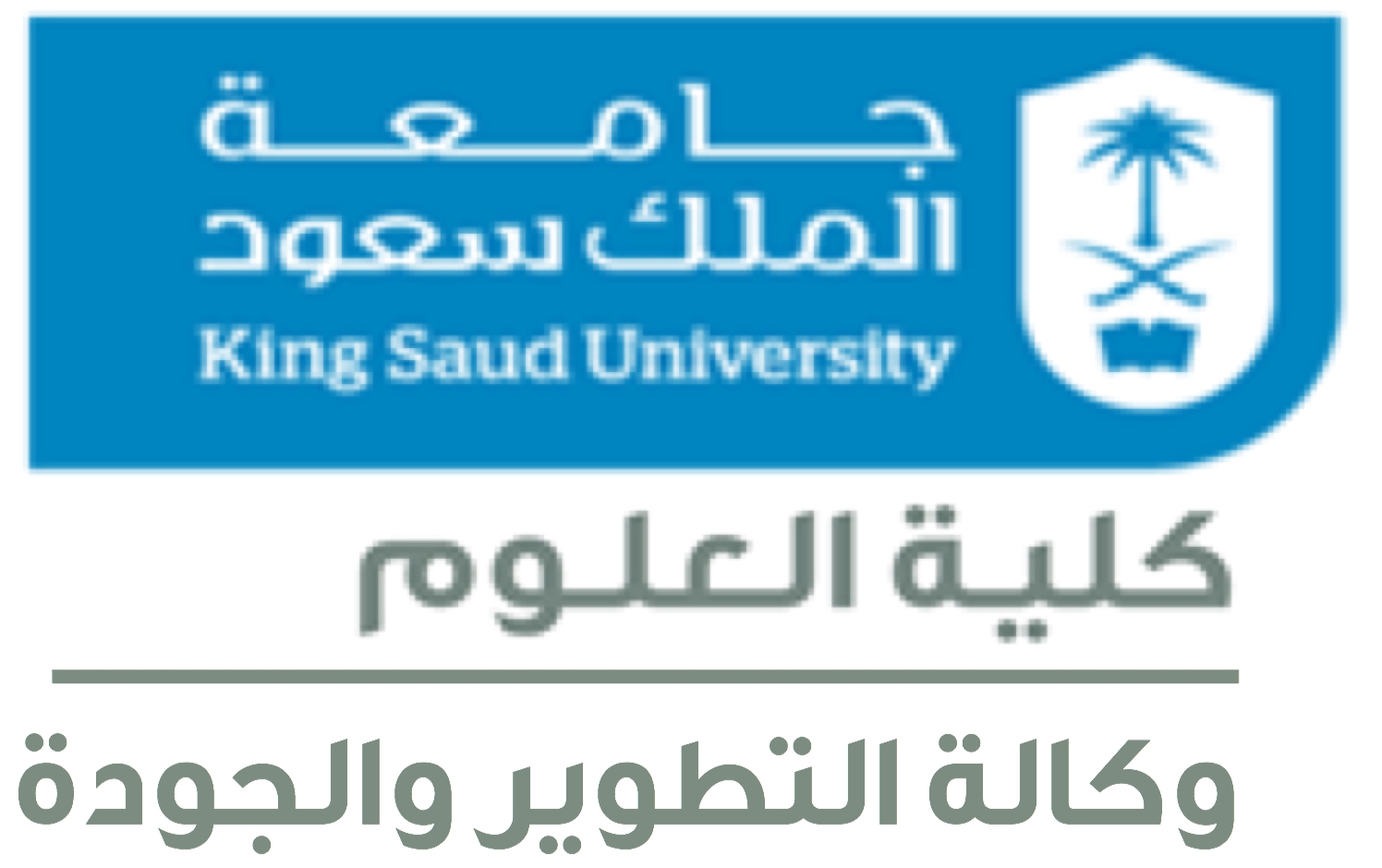 Title here هنا عنوان البحث
مشاريع التخرج --- بكالوريوس
مقرر ..............
Student name, Student No. اسم الطالب(ة) و رقمه الجامعي 
Supervisor: المشرف Department of ……………, College of Sciences, King Saud University
اسم القسم
Conclusions                    الإستنتاجات     

Add your main work conclusions here
Introductionالمقدمة                             
 

This template is of size (60 cm x 84cm) and with a vertical orientation, commonly used for students ‘s scientific posters.
النموذج  الحالي له حجم (60سم x 84سم)و باتجاه عمودي؛ الأكثر استعمالا في عرض ملصقات الطلاب الجامعيين البحثية
الطرق المتبعةMethod                              


Replace this text with new text from a Microsoft Word 
document and keep the text size for body copy and headings or use common ones such as between 26 and 32 points.
- عوض النص بنص اخر كما تراه مناسبا في عملك و بحثك. اجعل حجم الكتابة بين 26 الى 32

You can add boxes, images, tables, figures as you like.
  - يمكن اضافة صور؛ جداول و رسوم بيانية لعملك
Results                            النتائج        
 

Add your results here
Objectives     الأهداف                        
 

Replace this text with new text from a Microsoft Word 
document and keep the text size for body copy and headings or use common ones such as between 26 and 32 points.
- عوض النص بنص اخر كما تراه مناسبا في عملك و بحثك. اجعل حجم الكتابة بين 26 الى 32
References    المراجع                             


The used bibliography (Books; Papers; Web links….ect)
المراجع المستعملة في البحث: كتب؛ أوراق بحثية؛ مجلات علمية؛ مواقع علمية على الشبكة العنكبوتية
Contact Information                        للتواصل 

Student email contact:

Supervisor email contact:
لجنة التنسيق: نموذج عرض ملصق
 بحوث التخرج 
Copyrights-20182019